OUTDOOR
Porto Alegre/RS
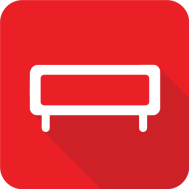 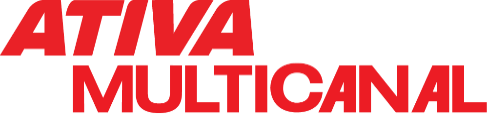 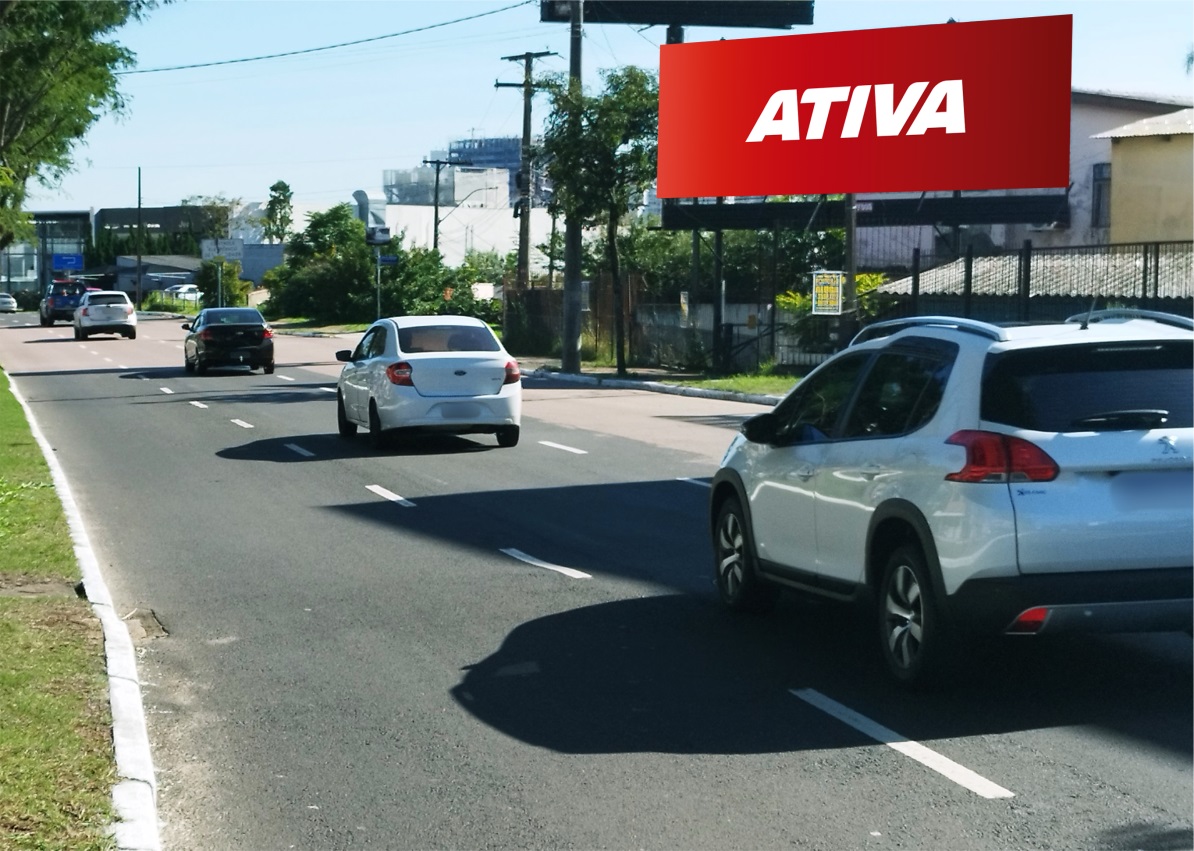 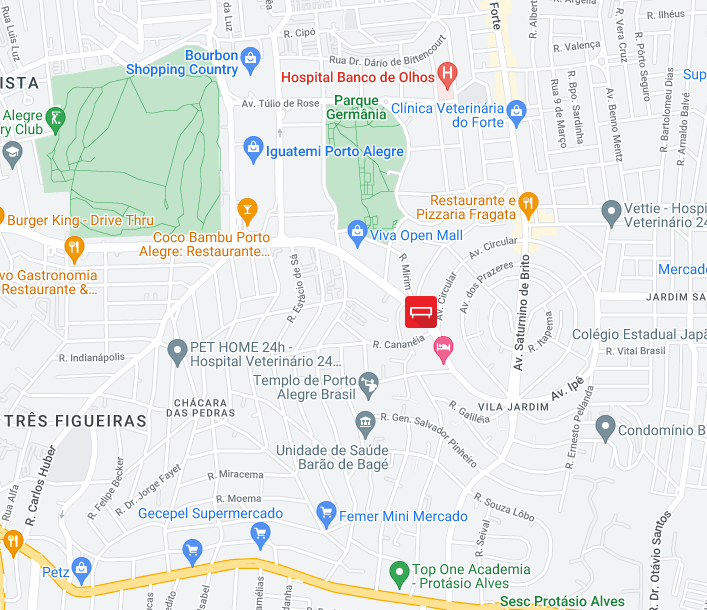 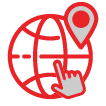 Av. Nilo Peçanha, 4000
Bairro: Jardim Europa
Formato: 9,00 x 3,00
REFERÊNCIAS
 Shoppings Iguatemi, Bourbon Country e Viva Open Mall
 Parque Germânia
 Porto Alegre Country Club
 Beach Point – Arena Esportiva
 Concessionária Savarauto
Código do ponto
018299
POTENCIAL DE IMPACTOS MENSAIS: 968.280*
*EPTC/2023